Elements of a Shakespearean Comedy
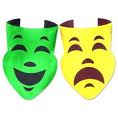 Major Conventions
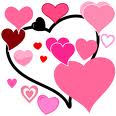 The main action is about love

Lovers must overcome obstacles and misunderstandings

Contains Improbable, fantastic, supernatural, or miraculous

Ends in Marriage
Structure
Act 1: Exposition- a situation with tensions

Act 2: “Rising Action”- conflict in developed

Act 3: Turning Point- conflict reaches height

Act 4: “Falling Action”- things begin to clear up

Act 5: Conclusion- problem is resolved, knots tied up
Might also include…
Mistaken Identities

A Clever Servant

Heightened tensions, often within a family

Multiple, Intertwining plots

Frequent punning
Shakespeare’s Comedies
The Two Gentlemen of Verona
The Taming of the Shrew
The Comedy of Errors
Love’s Labour’s Lost
A Midsummer Night’s Dream
The Merchant of Venice
The Merry Wives of Windsor
Much Ado About Nothing
As You Like It
Twelfth Night
Troilus and Cressida
Measure for Measure
All’s Well That Ends Well 
Pericles Prince of Tyre
The Winter’s Tale
Cymbeline
The Tempest